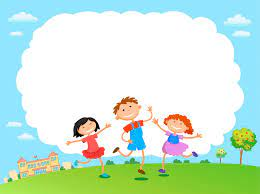 HOẠT ĐỘNG BÉ LÀM NỘI TRỢLÀM BÁNH TRUNG THULớp 25-36 tháng
Các bé  và cô cùng tham gia làm bánh trung thu
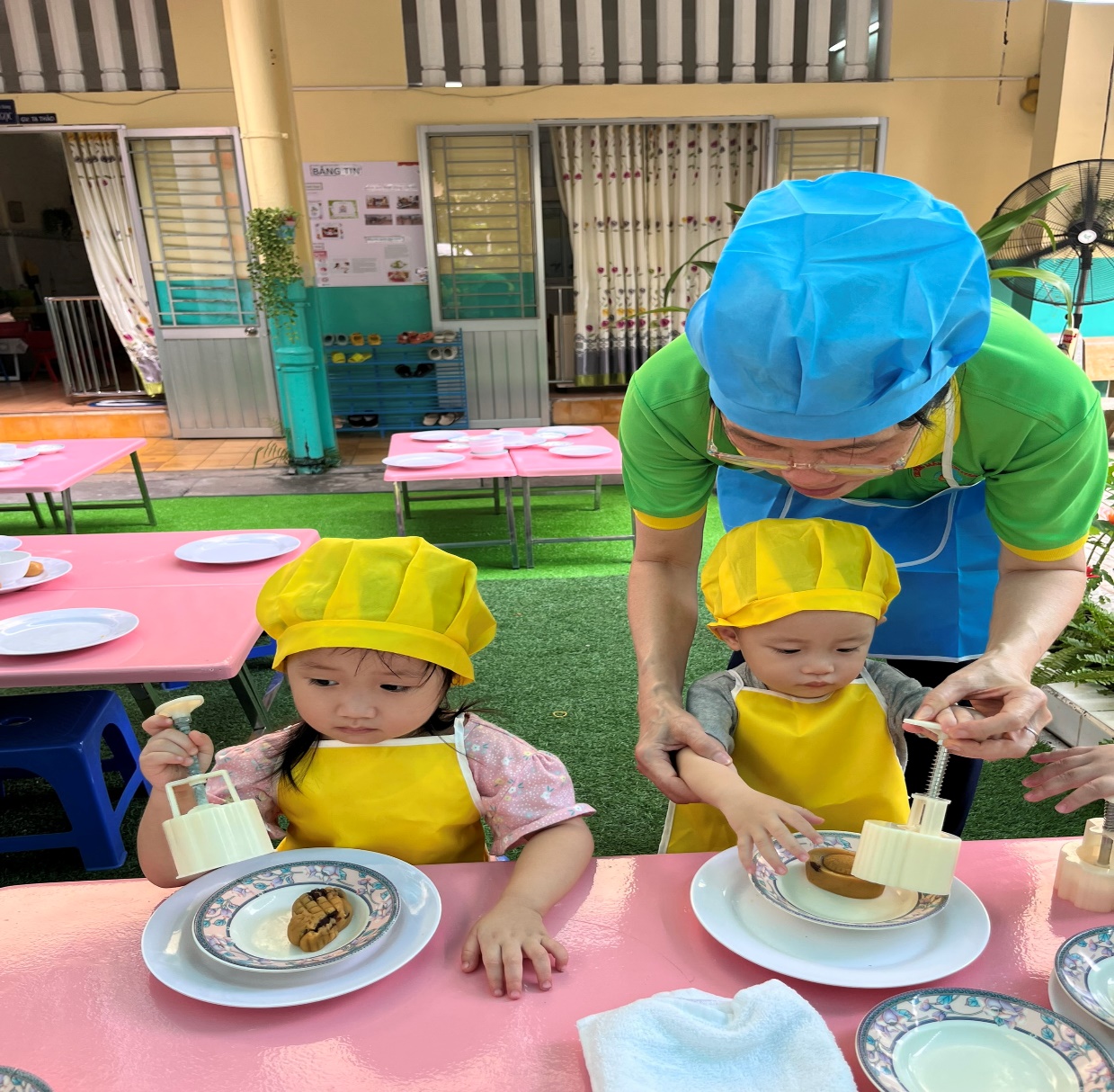 Cô Thu và Cô Thảo hướng dẫn các bé làm bánh
Các bé ngồi ngoan làm bánh cùng bạn
Bé Phúc Thiện và Minh Quân thích thú khi làm bánh
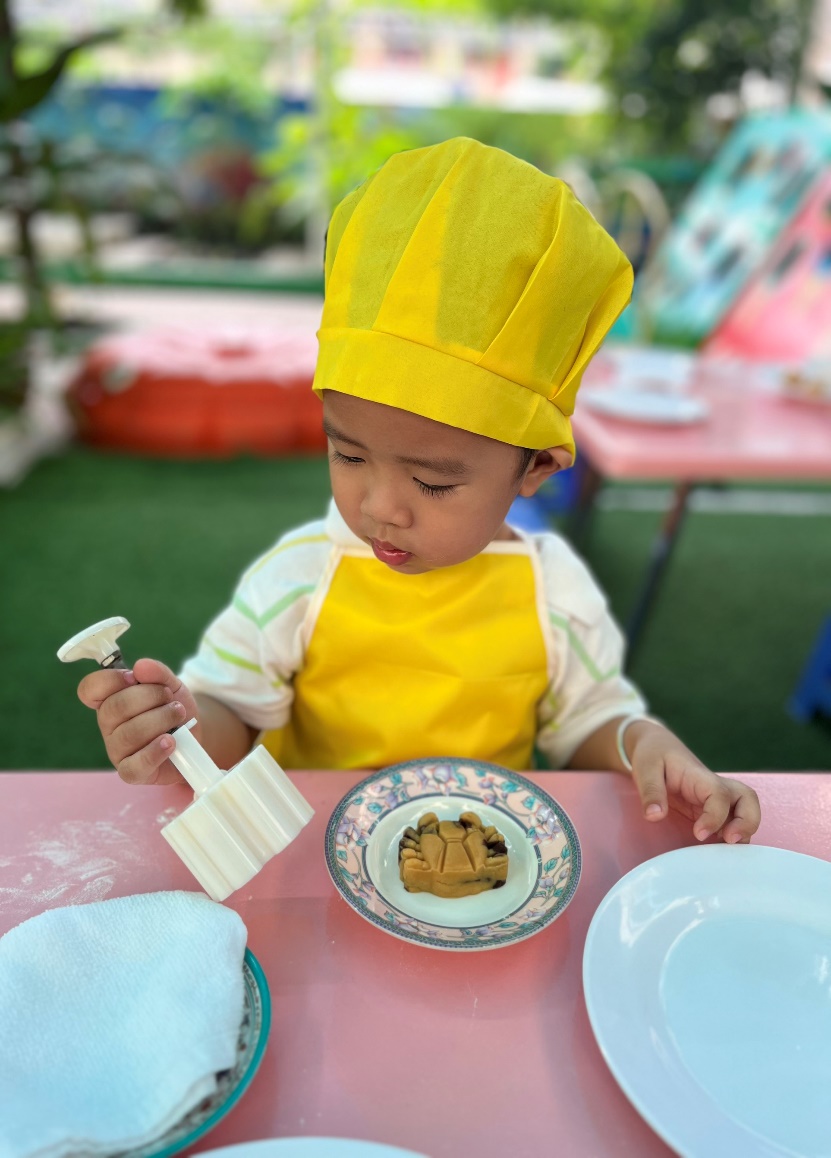 Bé Gia Khánh và Tuệ Nhi đang nhấn bột vào khuôn
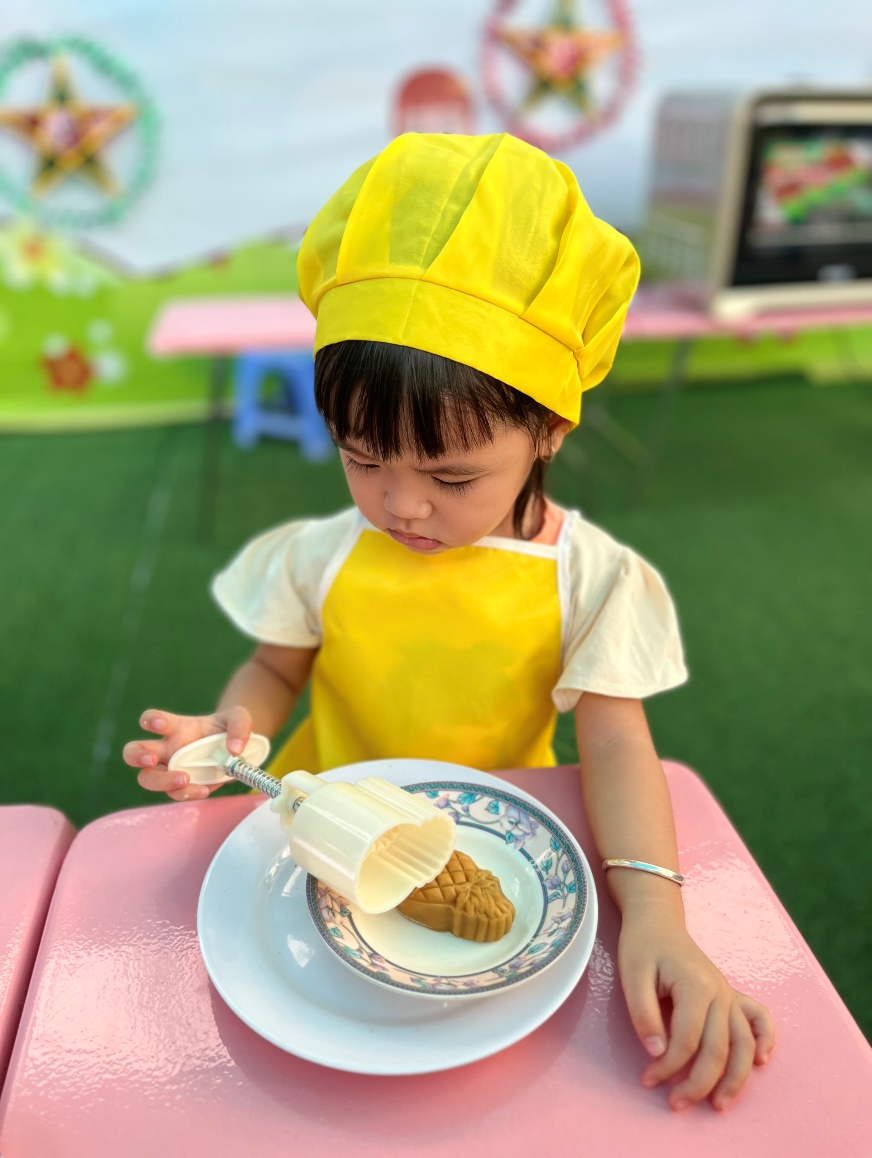 Bé Đăng Quang và Bá Khang đang nghe cô hướng dẫn cách làm
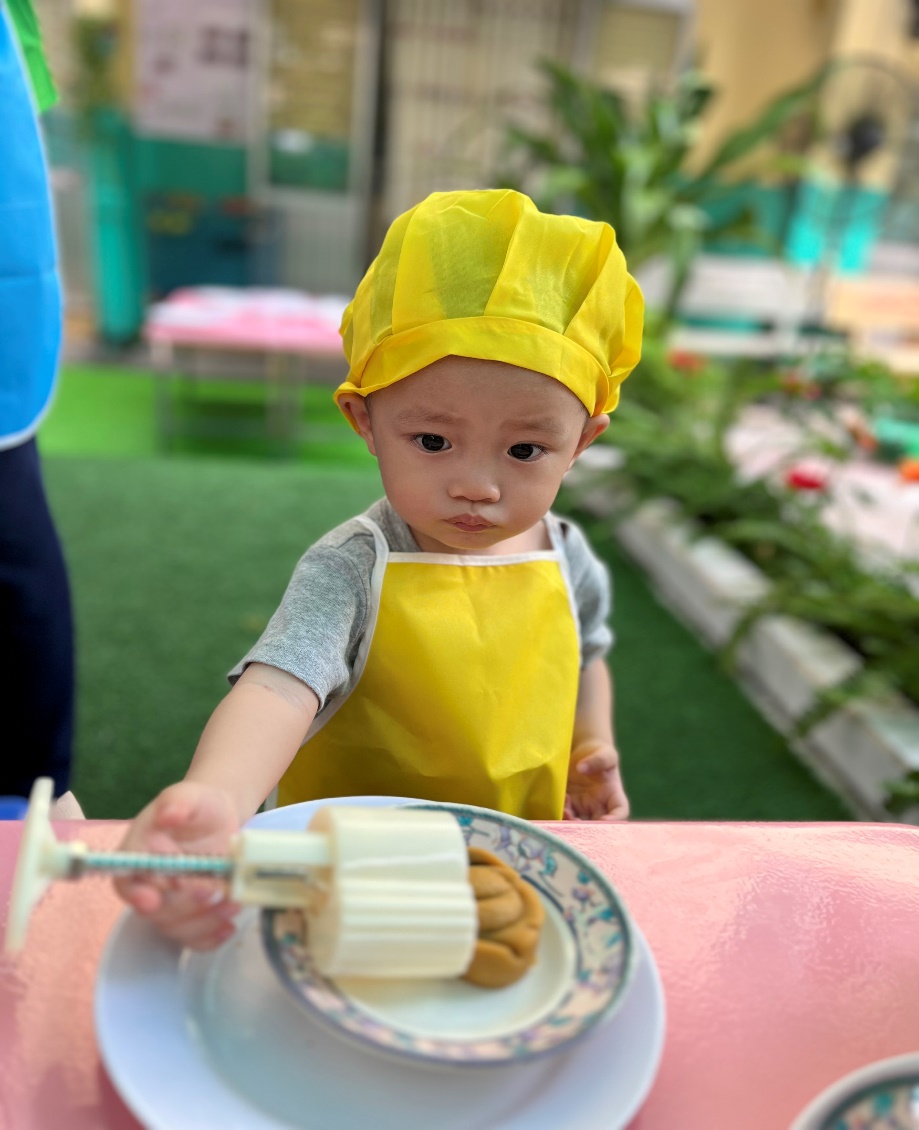 Con đã in được bột thành bánh rồi cô ơi..
Bánh đã làm xong, giờ các bé bỏ bánh vào lò nướng
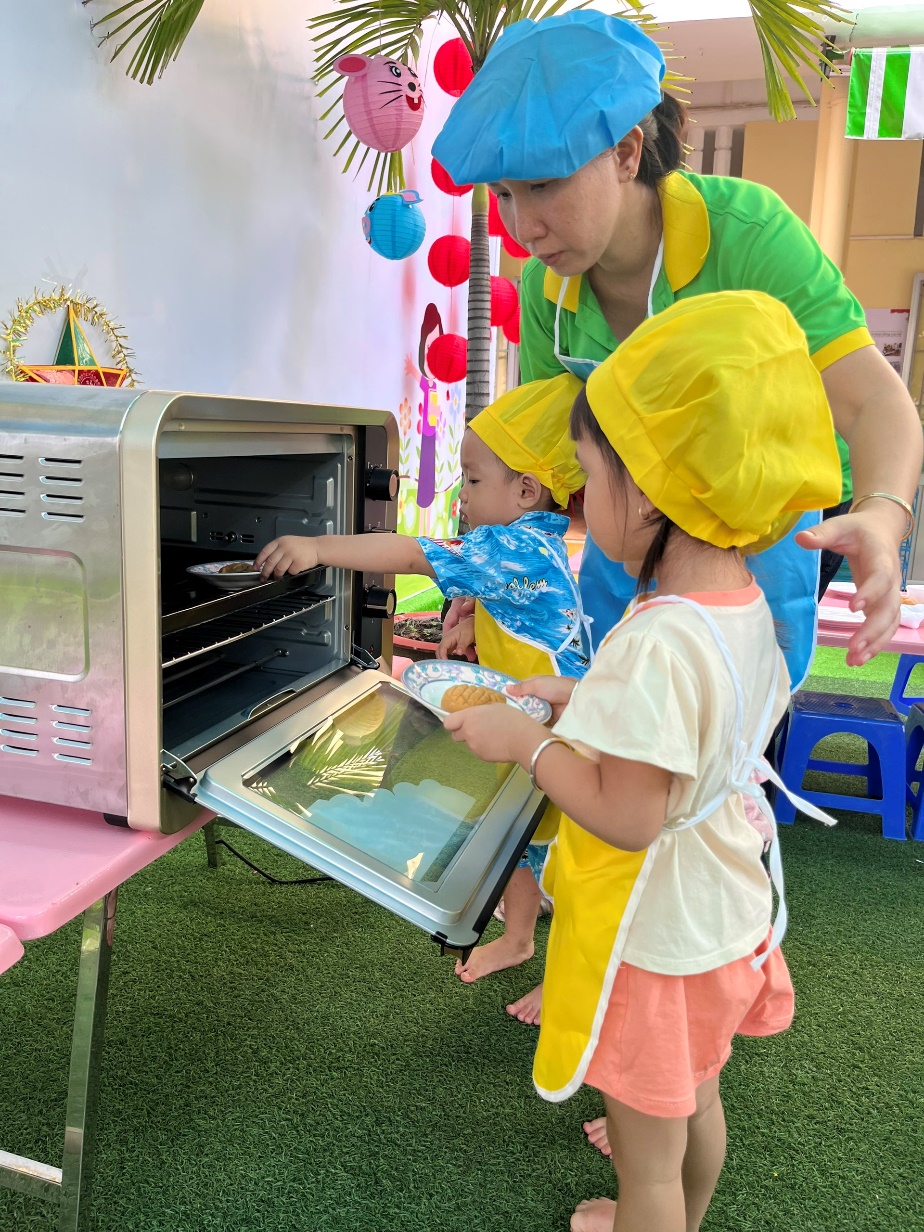